ΚΕΦ. 1: ΕΠΙΧΕΙΡΗΜΑΤΙΚΟΤΗΤΑ & ΚΑΙΝΟΤΟΜΙΑ
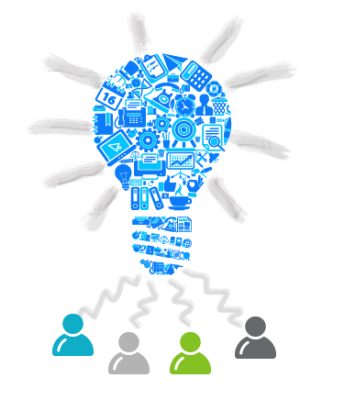 1.1. Το επιχειρείν: ο επιχειρηματίας & η επιχείρηση
«Αν θέλουμε αληθινά να αλλάξουμε τον κόσμο, πρέπει να στραφούμε προς τις επιχειρήσεις. Θεωρώ δηλαδή - παρ’ ότι αριστερός - ότι η κοινωνία του αύριο αποκαλύπτεται και χτίζεται μέσα από την επιχειρηματικότητα».
 (Ντ. Ολιβέν, μάνατζερ, συνέντευξη, περ. ΒΗΜΑgazino, 20 Νοεμβρίου 2005)
Δρ. Μ. Λούντζη, 1o Πειραματικό Γυμνάσιο Αθηνών, Σχ. Έτος 2019 - 20
ΚΕΦ. 1: ΕΠΙΧΕΙΡΗΜΑΤΙΚΟΤΗΤΑ & ΚΑΙΝΟΤΟΜΙΑ
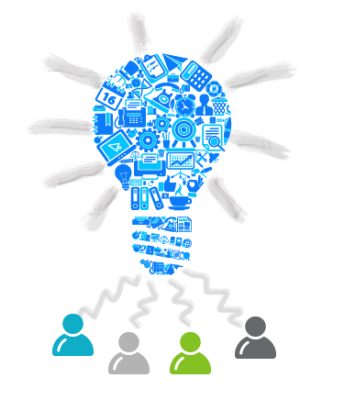 1.1. Το επιχειρείν: ο επιχειρηματίας & η επιχείρηση
ΚΕΦ. 1: ΕΠΙΧΕΙΡΗΜΑΤΙΚΟΤΗΤΑ & ΚΑΙΝΟΤΟΜΙΑ
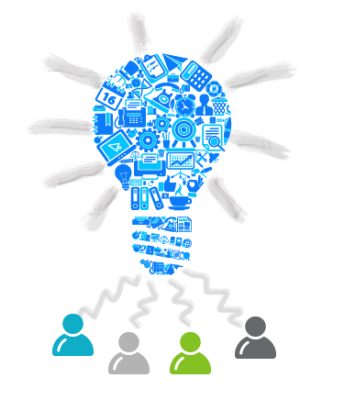 1.1. Το επιχειρείν: ο επιχειρηματίας & η επιχείρηση
ΚΕΦ. 1: ΕΠΙΧΕΙΡΗΜΑΤΙΚΟΤΗΤΑ & ΚΑΙΝΟΤΟΜΙΑ
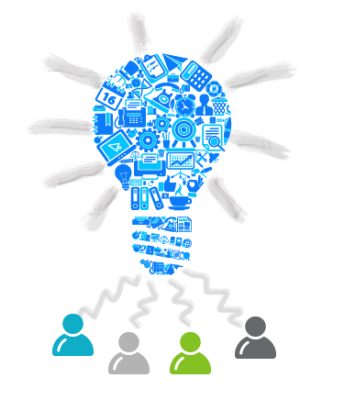 1.1. Το επιχειρείν: ο επιχειρηματίας & η επιχείρηση
Το επιχειρείν εμπεριέχει την επιτυχία και την αποτυχία. Όποιος ιδρύει μία επιχείρηση αναλαμβάνει και τα οφέλη και τις ζημιές της επιχείρησης.
Με την ίδρυσή της η επιχείρηση αναλαμβάνει υποχρεώσεις έναντι των εργαζομένων, των προμηθευτών, των πελατών, του κράτους, του κοινωνικού συνόλου.
ΚΕΦ. 1: ΕΠΙΧΕΙΡΗΜΑΤΙΚΟΤΗΤΑ & ΚΑΙΝΟΤΟΜΙΑ
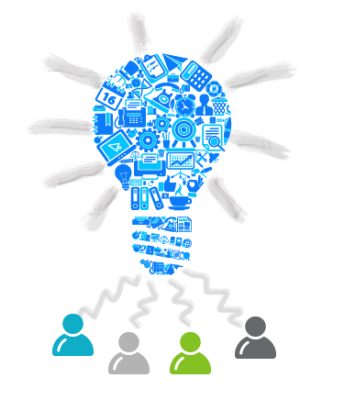 1.1. Το επιχειρείν: ο επιχειρηματίας & η επιχείρηση
Στόχοι επιχείρησης
ΚΕΦ. 1: ΕΠΙΧΕΙΡΗΜΑΤΙΚΟΤΗΤΑ & ΚΑΙΝΟΤΟΜΙΑ
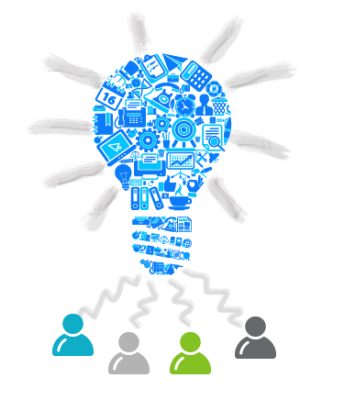 1.2. Η παραγωγή προϊόντων
1.2.1. Ανταγωνιστικότητα προϊόντων
Κύριοι στόχοι μίας επιχείρησης
ΚΕΦ. 1: ΕΠΙΧΕΙΡΗΜΑΤΙΚΟΤΗΤΑ & ΚΑΙΝΟΤΟΜΙΑ
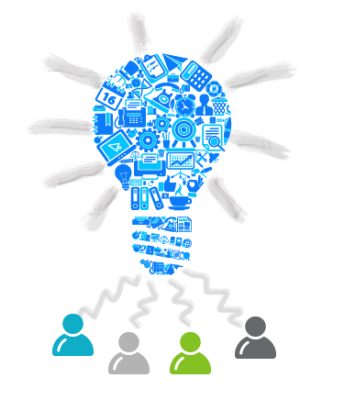 1.2. Η παραγωγή προϊόντων
1.2.1. Ανταγωνιστικότητα προϊόντων
ΚΕΦ. 1: ΕΠΙΧΕΙΡΗΜΑΤΙΚΟΤΗΤΑ & ΚΑΙΝΟΤΟΜΙΑ
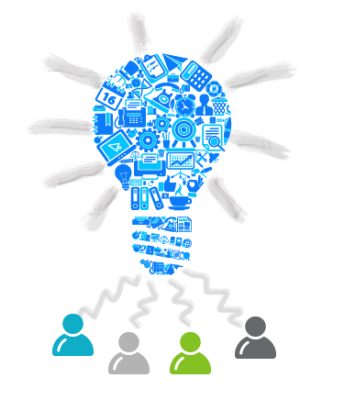 1.2. Η παραγωγή προϊόντων
1.2.2. Εξωστρέφεια των επιχειρήσεων
ΚΕΦ. 1: ΕΠΙΧΕΙΡΗΜΑΤΙΚΟΤΗΤΑ & ΚΑΙΝΟΤΟΜΙΑ
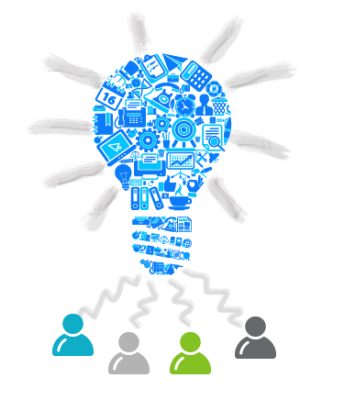 1.2. Η παραγωγή προϊόντων
1.2.2. Εξωστρέφεια των επιχειρήσεων
ΚΕΦ. 1: ΕΠΙΧΕΙΡΗΜΑΤΙΚΟΤΗΤΑ & ΚΑΙΝΟΤΟΜΙΑ
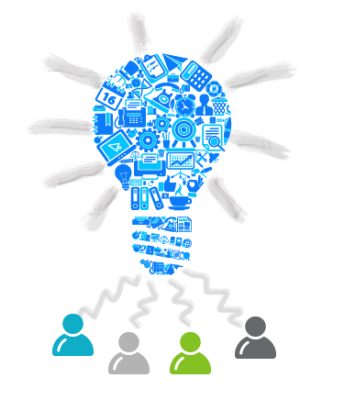 1.3. Η καινοτομία
ΚΕΦ. 1: ΕΠΙΧΕΙΡΗΜΑΤΙΚΟΤΗΤΑ & ΚΑΙΝΟΤΟΜΙΑ
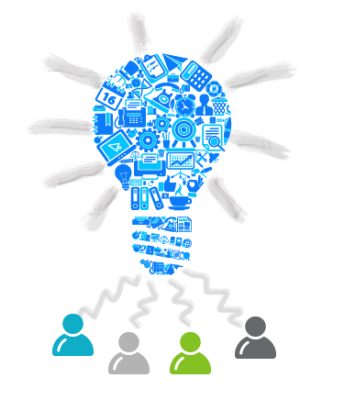 1.3. Η καινοτομία
Η καινοτομία  αποτελεί παράγοντα επιτυχίας για την επιχείρηση και κινητήρια δύναμη για την οικονομία.
ΚΕΦ. 1: ΕΠΙΧΕΙΡΗΜΑΤΙΚΟΤΗΤΑ & ΚΑΙΝΟΤΟΜΙΑ
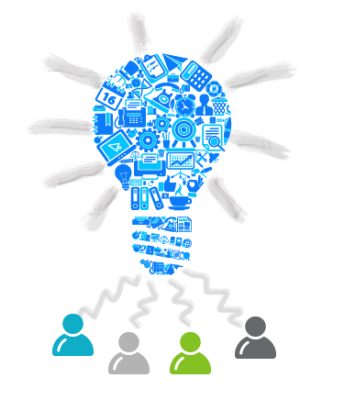 1.3. Η καινοτομία
Η εφαρμογή της καινοτομίας προσφέρει ανταγωνιστικό πλεονέκτημα στις επιχειρήσεις, διότι:
ΚΕΦ. 1: ΕΠΙΧΕΙΡΗΜΑΤΙΚΟΤΗΤΑ & ΚΑΙΝΟΤΟΜΙΑ
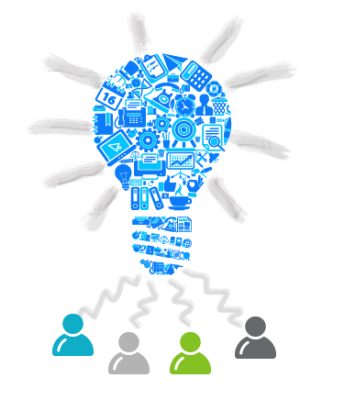 1.3. Η καινοτομία